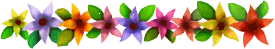 МЯГКИЙ  ЗНАК  КАК ПОКАЗАТЕЛЬ МЯГКОСТИ СОГЛАСНОГО  ЗВУКА
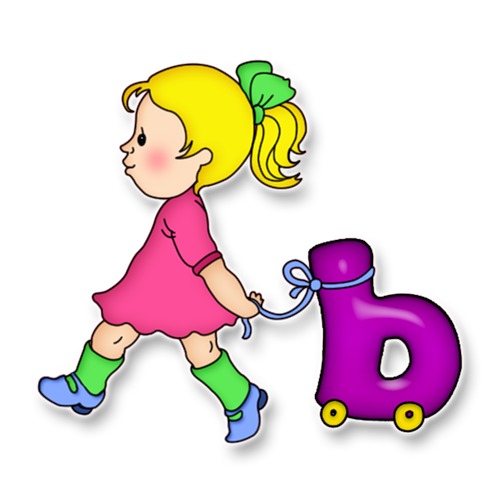 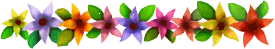 Мел -
1 слог, 3 буквы, 3 звука.
Мель -
1 слог, 4 буквы, 3 звука.
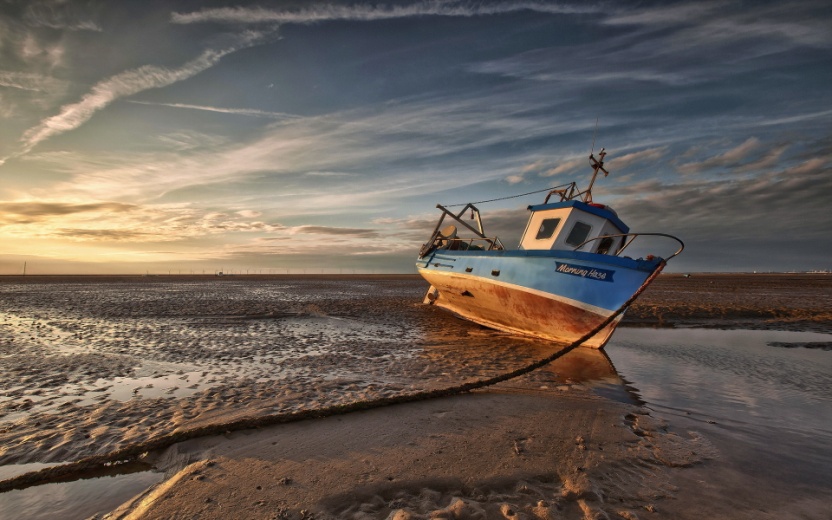 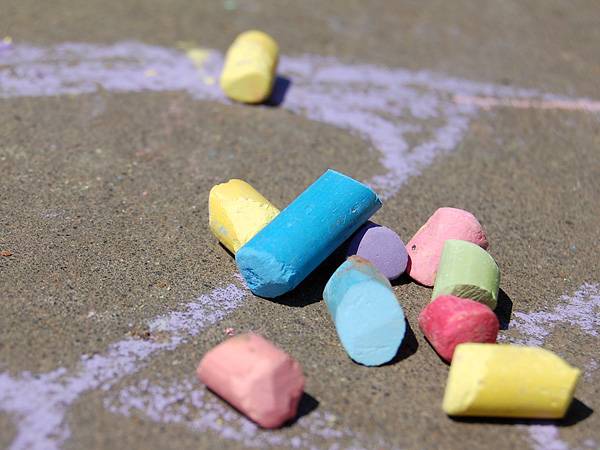 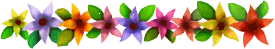 Шест-
1 слог, 4 буквы, 4 звука.
Шесть-
1 слог, 5 букв, 4 звука.
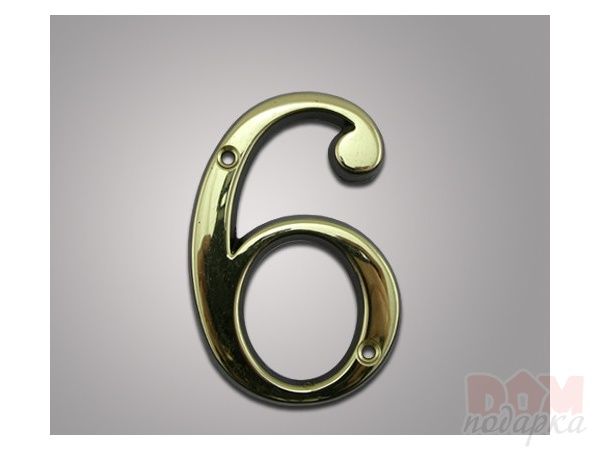 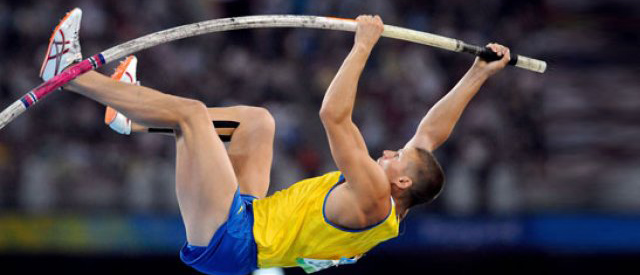 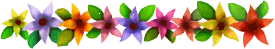 галька
галка
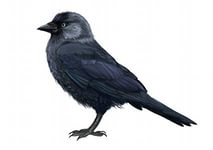 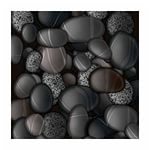 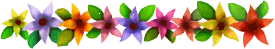 банка
банька
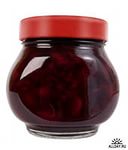 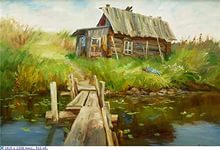 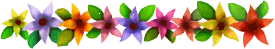 полька
полка
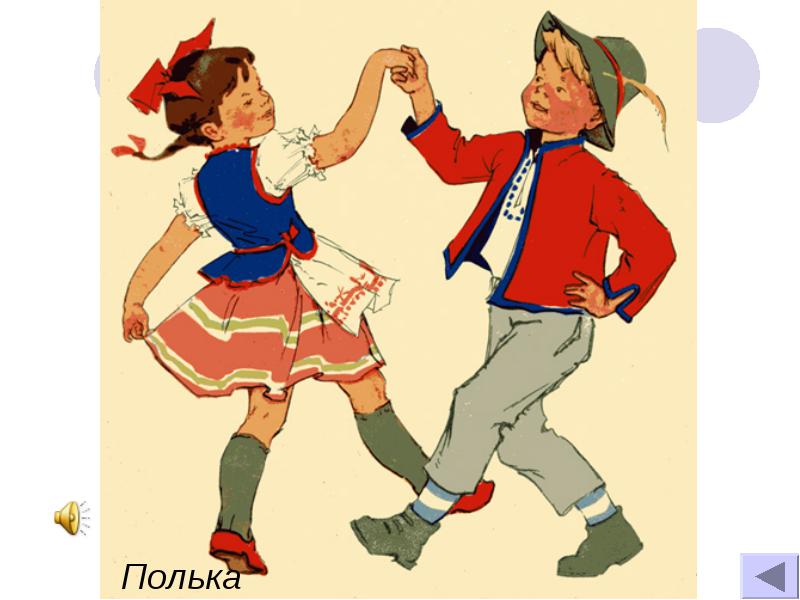 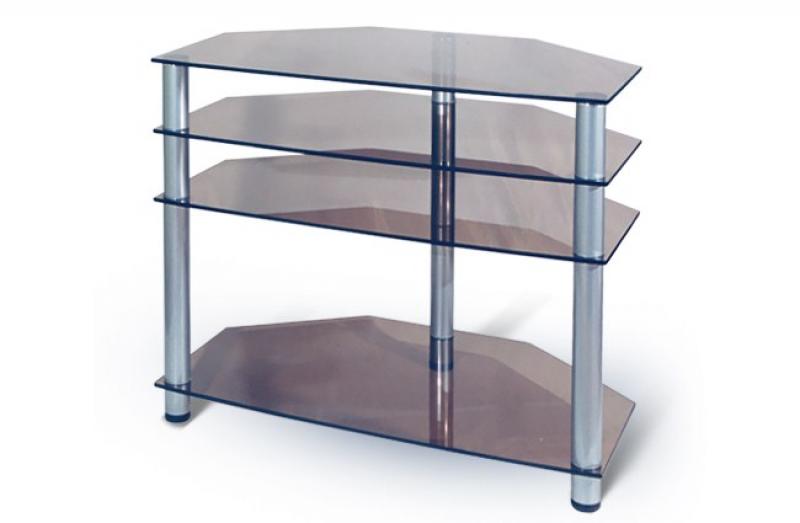 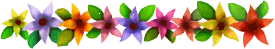 МЯГКОСТЬ       согласных  звуков обозначается на письме  буквами Е, Ё, Ю, Я,И,
а так же
мягким знаком (Ь)
Правила работы в группе.
Работай в группе дружно, помни – вы одна команда.
Не бойся высказывать свое мнение.
Работай тихо, не старайся всех перекричать.
Уважай мнение других участников группы.
Думай сам, а не рассчитывай на других.
Отвечай громко, чётко, ясно.
В случае неправильного  ответа группы не вини никого.    
 Помни, каждый имеет право на ошибку.
Если вы не можете выбрать того, кто будет 
 представлять вашу команду, то примените считалочку 
 или жребий.
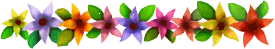 Летом  по  лесу  гуляет,Зимой  в  берлоге  отдыхает.
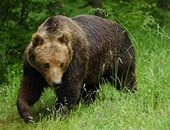 2 слога, 
7 букв, 6 звуков.
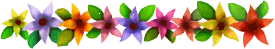 Меньше тигра, больше кошки,Над ушами кисти-рожки..
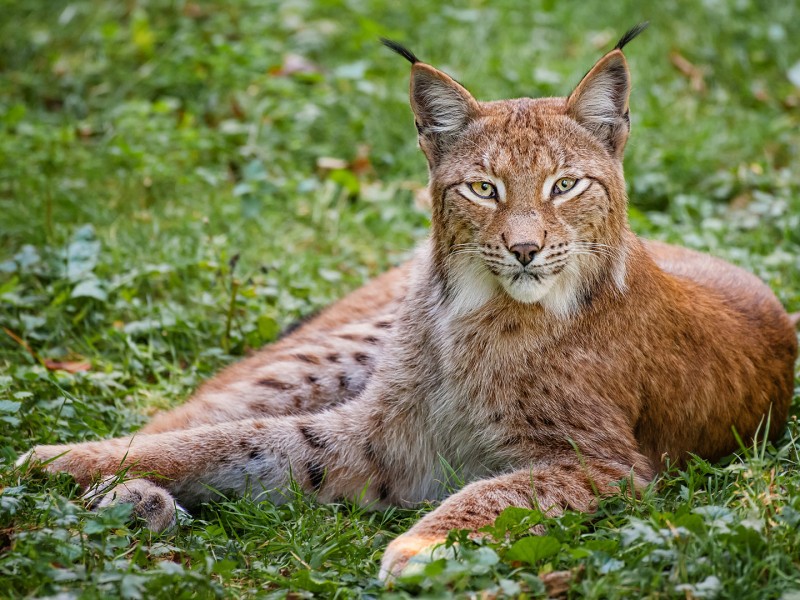 1 слог,
4 буквы, 3 звука.
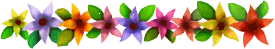 Ходит по лесу красавец,
Ходит смело и легко,
Рога раскинув широко.
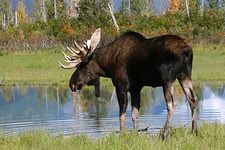 1слог,
 4 буквы, 3 звука.
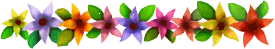 Спит или купается.
Всё не раздевается.
День и ночь на ножках 
Красные сапожки.
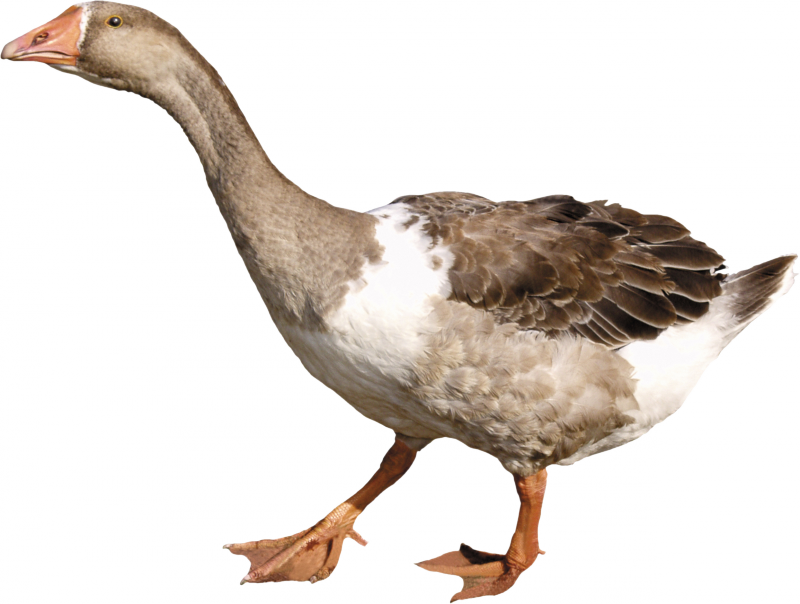 1 слог,
4 буквы, 3 звука.
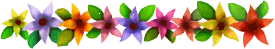 МЯГКОСТЬ       согласных  звуков обозначается на
 письме  буквами Е, Ё, Ю, Я,И,
а так же
мягким знаком (Ь)
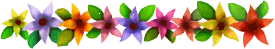 СПАСИБО